Adoption of e-business as a source of Competitive AdvantageA case of Private health facilities in ASAL region
James Lowasa
Dr Simon Kipchumba
introduction
The initial focus placed by policymakers on "flattening the curve" of COVID-19 (coronavirus) cases has lowered health care demand and generated new private sector costs. This has resulted in a cash crunch that has forced some hospitals to rescale their companies and lay off health workers.
PROBLEM STATEMENT
Private Health facilities in kenya and especially in the ASAL region are experiencing business loss as a result of the pandemic Covid-19. Low profits and anxiety among employees is weighing on businesses.
To remain competitive, private health facilities had to find alternative  contactless mode of business transactions in order to be profitable and remain competitive, except for instances of emergency or elective procedures. The business environment is fast changing, forcing providers to adopt e-business to be competitive.
OBJECTIVES
General Objectives
To investigate the adoption of e-business as a source of Competitive Advantage by Private health facilities in Kenya ASAL region, given the current contactless healthcare service provider as a result of Covid-19.
 
Specific objectives
To determine the effect of e-procurement in private health facilities as a competitive advantage.
To assess the effect of telemedicine in private health facilities as a competitive advantage.
To investigate e-learning in private health facilities as a source of competitive advantage.
LITERATURE REVIEW
A. THEORITICAL REVIEW
Competitive Advantage Strategy(Michael Porter) on structure of the business and the operations of the company (as opposed to resources), industry-focused competitive advantage perspective, which was later updated and merged with the firm-focused perspective
RBV:- Resource Based View. Valuable, unique, inimitable, and non-replaceable resources (Barney, 1991) allow companies to build and sustain competitive advantages,
Market Based View approach on competitive advantage. Competitive strategy is therefore primarily conceived as a positioning of the business in its markets
LITERATURE REVIEW
B. EMPIRICAL  REVIEW
Kurtinaityt, (2007) researched e-health; the usage of ICT developing health care system: a multiple-case study  of European countries, Denmark, and Lithuania. The results of the study showned that inadequate previous researches were investigating the e-Health development process. They are also only basics and presentations that countries have developed the health care system, but it has not been structured to examine how the experience could be useful to other countries or even to improve e-Health. Consequently, results in this study research were credible and relevant for all European countries improving their ICT-implementing health care system. 
Anthony and Mutalemwa (2014) study examined factors affecting the usage of mobile payment systems in Tanzania. The report found that the mobile payment adoption rate was Services between Zantel's (Z-Pesa) subscribers were grown at a relatively low rate, due to different factors which impede the adoption of service, including those perceived as not so easy to use, and service unavailability. The adoption of services Z-Pesa has the potential to be used as a payment method if more payment options, such as paying energy charges, paying school fees, and exchanging funds abroad.
LITERATURE REVIEW
B. EMPIRICAL  REVIEW
Mang'ana, 2018, researched Determinants for Successful Implementation of the Electronic Payment Program at Hospitals in Tanzania. The era of the rapid development of the Internet has seen the exponential growth of electronic payment systems ( EPS); thus, business transactions are moving gradually from cash-based systems to electronic ones. The results indicated that the majority of customers preferred using EPS, while the desire to use EPS, prior experience with using EPS, and banking were significant factors affecting both EPS preferences and planned use of EPS.
Obadha (2020), in a study; health care purchasing in Kenya: health care provider encounters with capitation and payment systems for service providers. Provider payment mechanisms (PPMs) play a vital role in universal health coverage because of the opportunities they provide for health care providers to provide the services provided, quality and productivity. The studt explored the experiences of public, private and religious providers in Kenya with capitation and fee-for-service, and defined attributes of PPMs that suppliers considered essential. The results showed that NHIF and private insurers have identified capitation and fee-for - service payments as good sources of revenue as they contributed to providers' overall income.
CONCEPTUAL FRAMEWORK
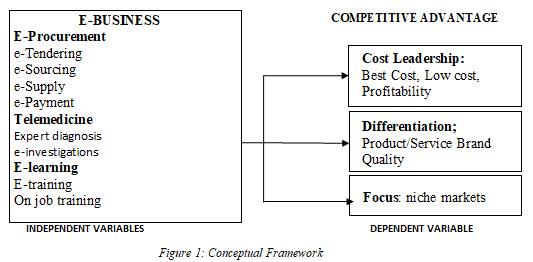 METHODOLOGY
Research Design:- Descriptive Study using case studies

Target  Population:- 71 private health facilities allowing the researcher to cover the wider ASAL geographic range
Sample Technique:-  Desktop research on secondary data
Sample Size::- 40 private health facilities
Data Analysis:- using SPSS and linear regression formula

The multiple linear regression model that aided the analysis was as follows:
Y = α + β1X1 + β2X2 + β3 X3 + β4 X4 + є
Where:
Y = Performance of private health facilities. 
X1 = E- Sourcing , X2 = E- Supplier, X3 = E- Tendering, X4 = E- Payment
i. {β1; i = 1, 2, 3, 4} = The coefficients representing the various independent variables also called predictor variables.
ii. Є is the error term.
RESULTS
E-business descriptive  analysis
RESULTS
E-Tendering
RESULTS
E-Payment
RESULTS
E-Supplier
RESULTS
E-Sourcing
Conclusion
The study concluded that e-tendering affects private health facilities in ASAL Kenya. The study's regression coefficients showed that e-tendering had a major positive impact on the competitiveness of private health facilities in Kenya. This showed that E-tendering has a strong positive influence on performance. thereby enhancing competitiveness.
    E-sourcing affects the efficiency of private health facilities in ASAL Kenya. The study's regression coefficients indicate that e-sourcing has a major positive impact on the competitiveness of private health facilities in ASAL Kenya. Thus, e-sourcing has a strong positive influence on the performance of private health facilities in ASAL.
    E-supply influences competitiveness of private health facilities in ASAL Kenya. The study's regression coefficients showed that E-Supply has a significant positive effect on the competitiveness aspect. 
    Finally, E-Payment affects competitiveness of private health facilities in ASAL Kenya. The study's regression coefficients showed that E-Invoicing has a major positive impact on the competitiveness of private health facilities output in Kenya.
RECOMMENDATIONS
The current study should be further extended in the future to establish the impact of E-procurement on service delivery and other e-business aspects in Kenyan private health facilities. Different work needs to be carried out on private health facilities in other counties and at public health facilities to assess if the variables investigated can be generalized.
   The competitive advantage attributed to e-business solutions was conceptualized as the rise in revenue. Although several studies have shown that e-business solutions have a positive effect on different business processes, e-business benefits do not automatically result in improved revenues and/or revenue, so the comparison of e-business value with the competitive advantage should be made with caution.